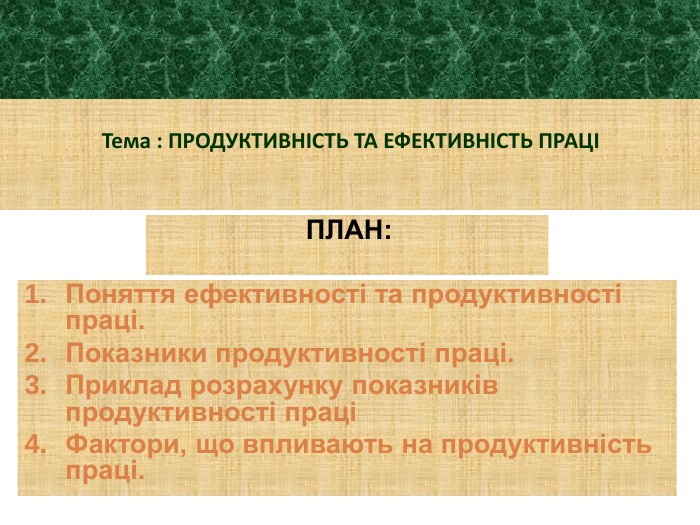 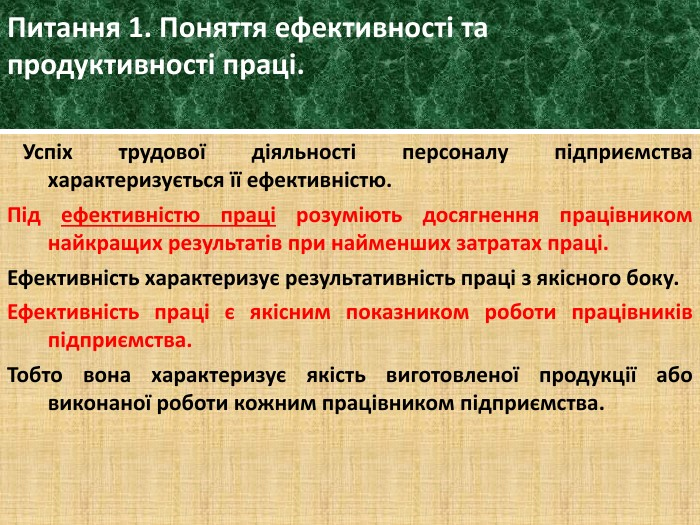 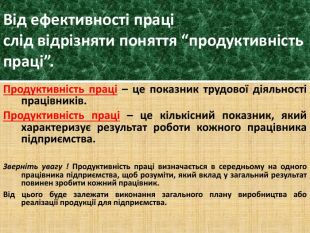 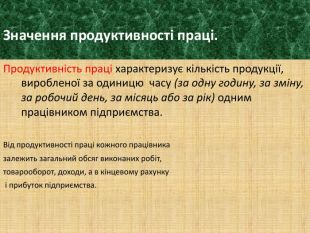 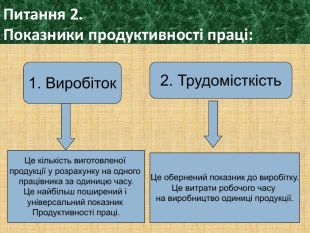 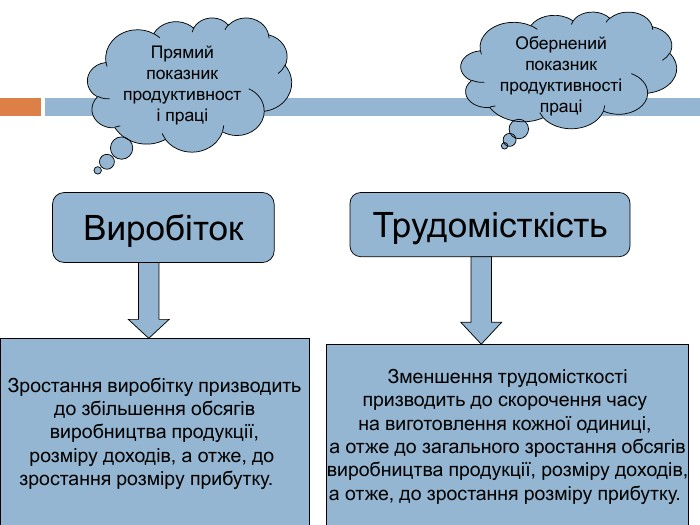 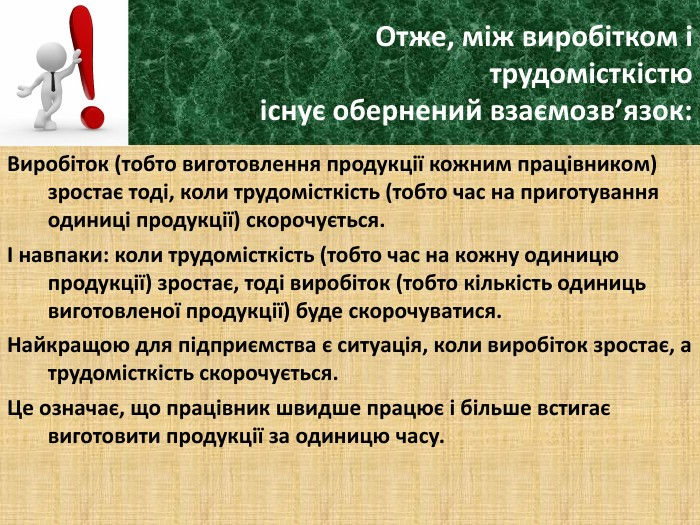 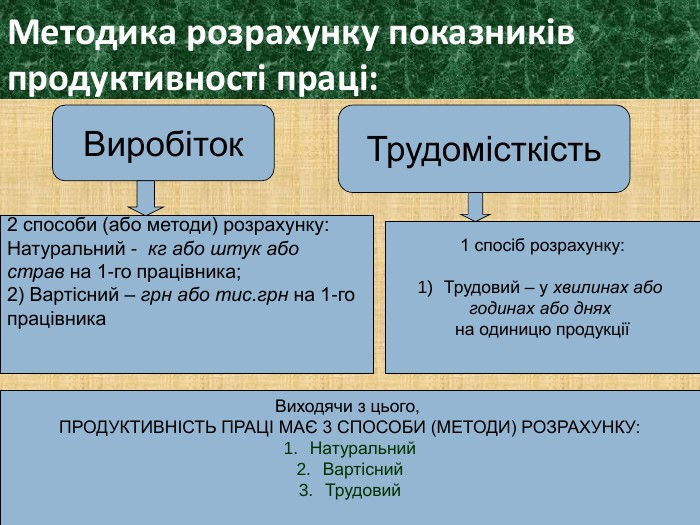 в
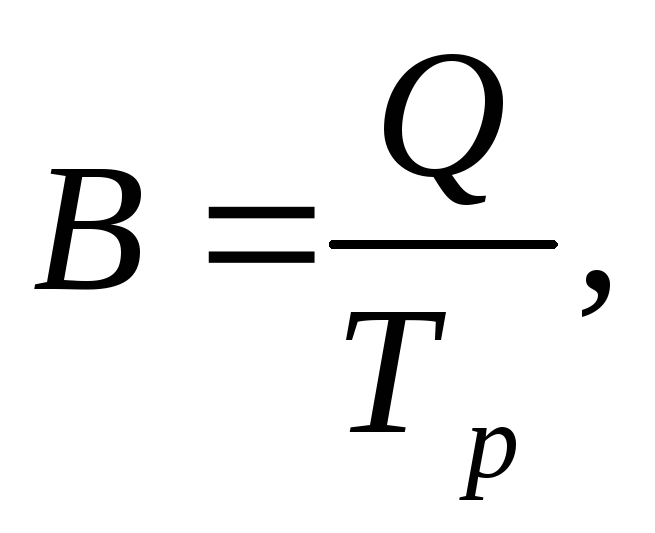 де Q– обсяг виготовленої продукції (наданих послуг);

Чпвп– середня облікова (спискова) чисельність промислово-виробничого персоналу (робітників);

Тр– трудомісткість обсягу продукції (нормо або грн. годинах)
виробіток
годинний виробіток– це виробіток на одну відпрацьовану людино-годину, який розраховується за формулою:


де (ф)– плановий (фактичний) годинний ви
В- виробітокна одну відпрацьовану людино-годину;

Qпл (ф) – плановий (фактичний) обсяг продукції, послуг чи робіт у відповідних одиницях вимірювання;

Теф грн (ф)– ефективний фонд одного працівника або робітника в годинах за рік

Ч плп.пл (ф)– планова (фактична) середньооблікова (спискова) чисельність працівників промислово-виробничого персоналу або робітників.
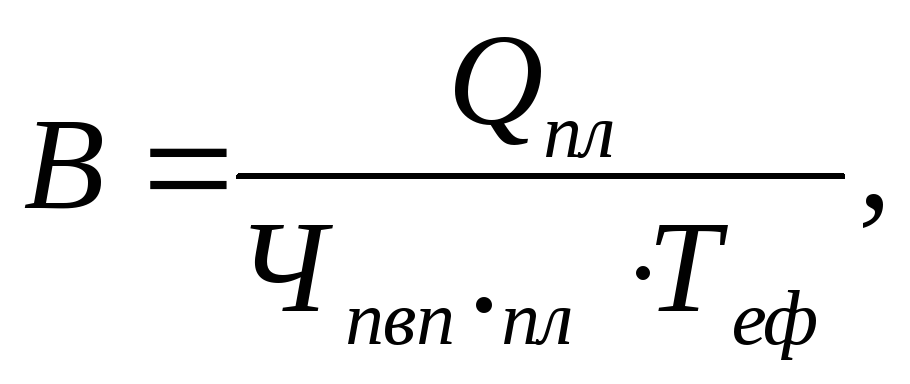 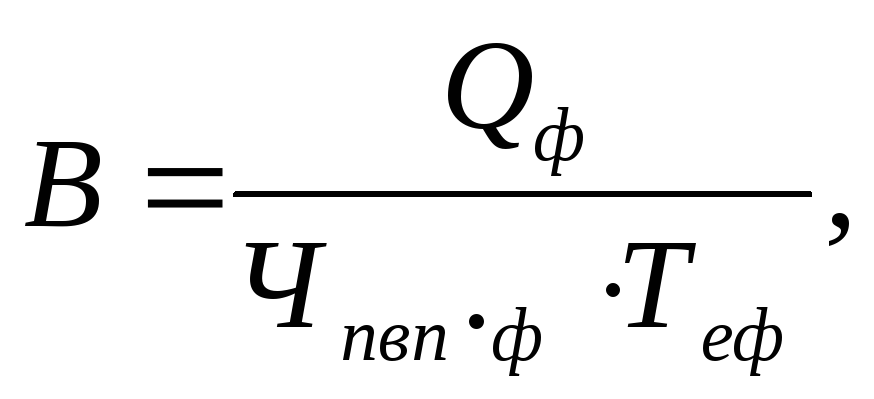 Денний виробіток– це виробіток на один відпрацьований люд./день, що визначається за формулою
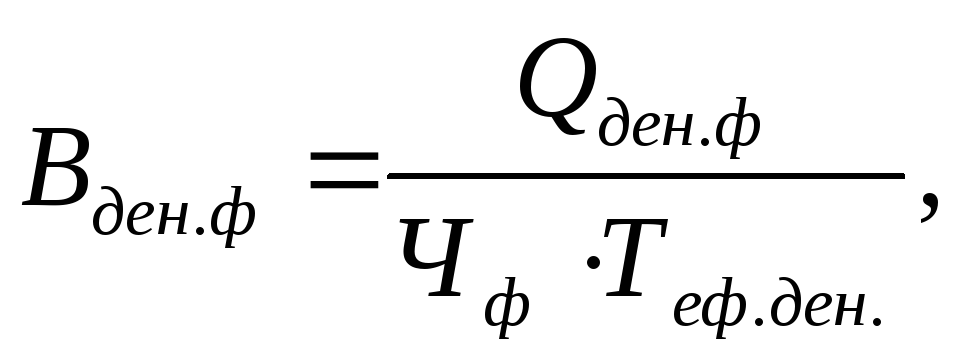 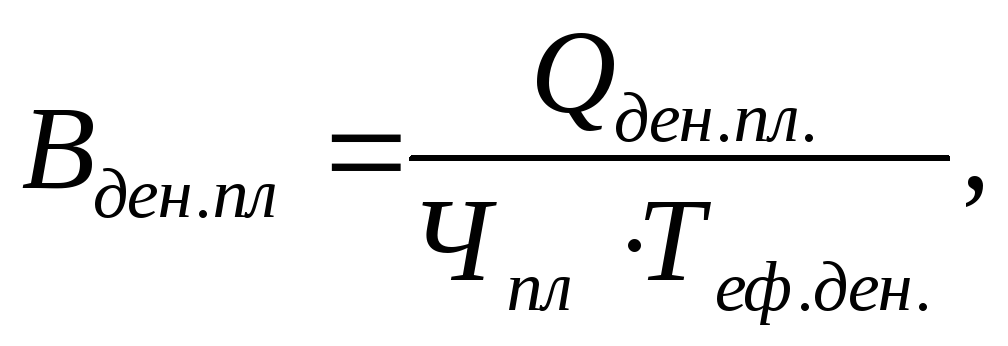 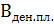 де   (ф)– виробіток на один відпрацьований люд./день;
  (ф)– плановий (фактичний) обсяг продукції, послуг чи робіт, вироблених за день, у відповідних одиницях вимірювання;
  – ефективний фонд 1-го працівника або робітника в днях за рік.
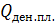 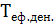 Річний виробіток– (квартальний, місячний) – це виробіток на одного середньооблікового працівника, розраховується за формулою:
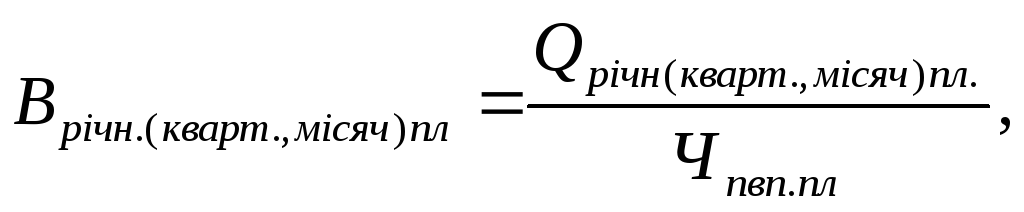 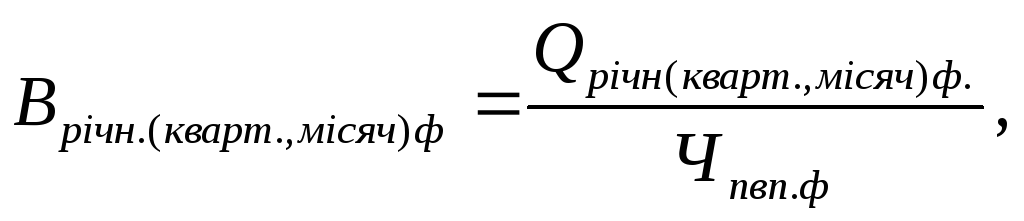 Трудомісткість – це обернений показник виробітку, характеризує витрати часу на одиницю продукції та розраховується за формулою:







Виробнича трудомісткість (Трв)– це витрати праці всіх робітників (основних допоміжних цехів), визначається за формулою:

Трудомісткість управління виробництвом (Тру)– це витрати праці керівників, фахівців, службовців, охорони.
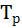 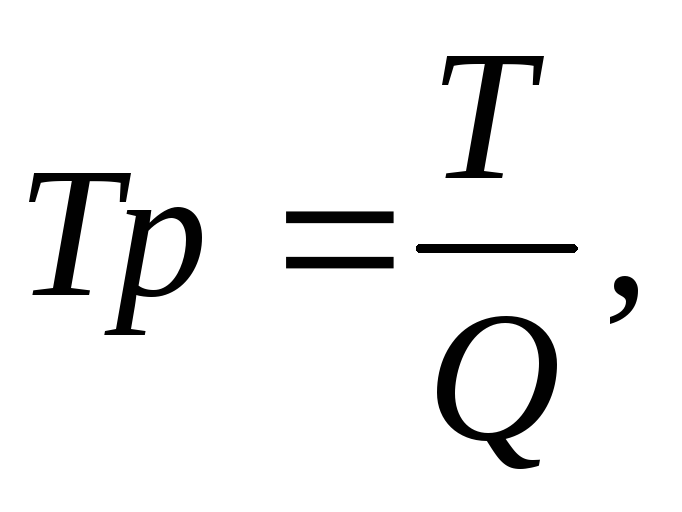 де Тр  – трудомісткість на одиницю продукції нормо-годин або грн/год;
Т – трудомісткість обсягу продукції (нормо або грн/год).
Технологічна трудомісткість () –це витрати праці робітників, що здійснюють технологічний вплив на предмети праці, визначається за формулою
Де Трв – витрати праці основних робітників-відрядників;

Трп– витрати праці основних робітників-погодинників.
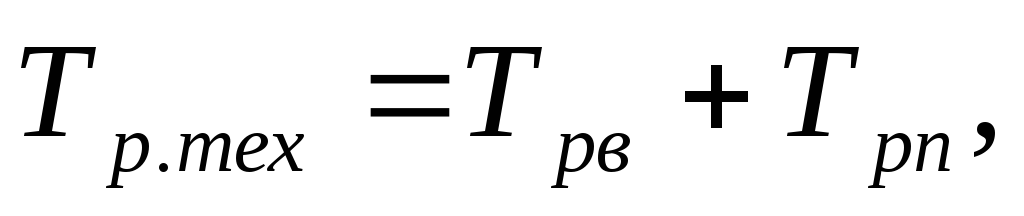 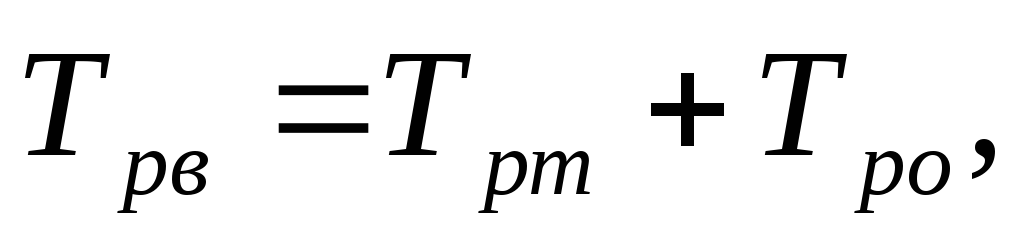 Повна трудомісткість продукції (Трп)включає трудові витрати всіх категорій промислово-виробничого персоналу підприємства та визначається за формулами:
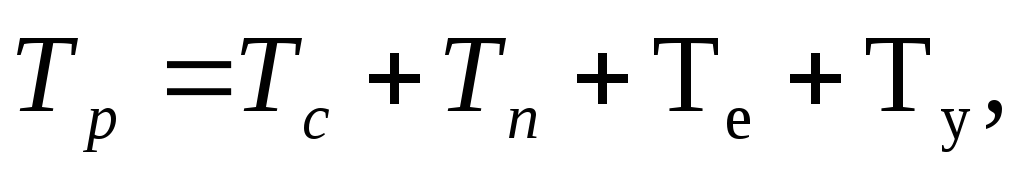 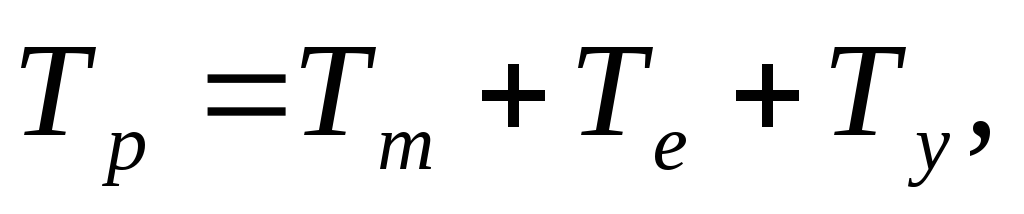 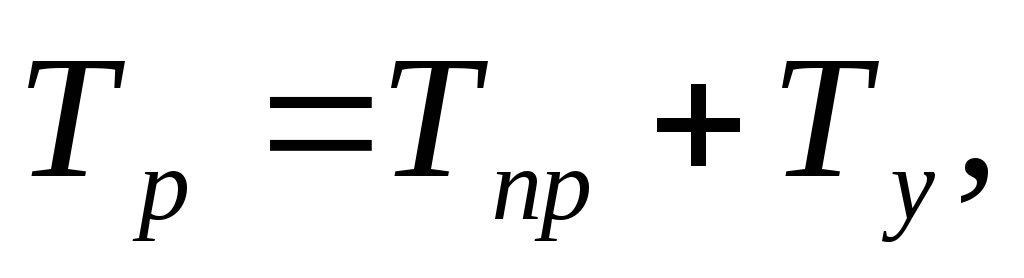 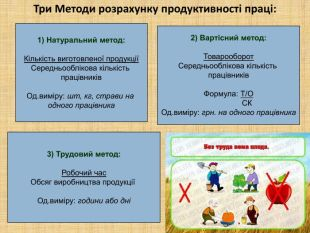 Натуральний метод– передбачає вимірювання продуктивності праці у натуральних одиницях (штуки, тонни, метри тощо) та розраховується за формулою:
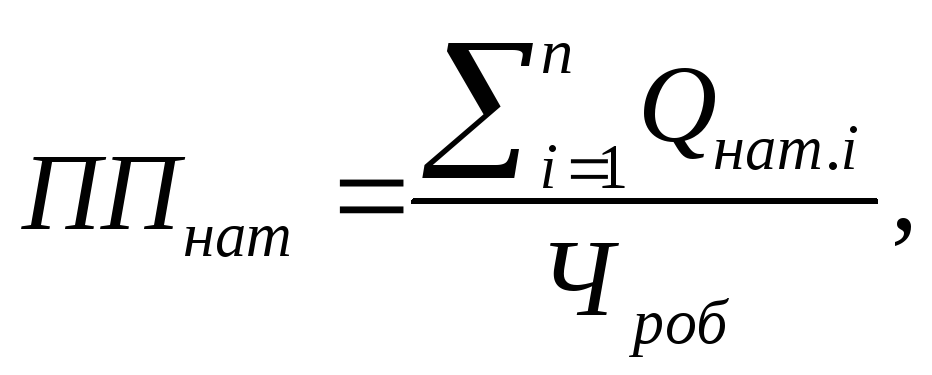 де n – асортимент виготовленої продукції;

ППнат– продуктивність продукції у натуральному вимірюванні (штуки, тонни, метри/грн);

Qнат і– обсяг продукції за асортиментом у натуральному вимірюванні (грн, тонн, метрів тощо за певний період);

Чроб– середньооблікова чисельність робітників (основних та допоміжних), грн
Різновидом натурального методу є умовно-натуральний, сутність якого полягає у тому, що обсяг продукції вимірюється в умовно-натуральних одиницях, що характеризують ту чи іншу спільну ознаку продукції. Продуктивність праці за цим методом визначається за формулою:



  О ум.од.-кількість умовних одиниць, які відповідають певним видам продукції за асортиментом.
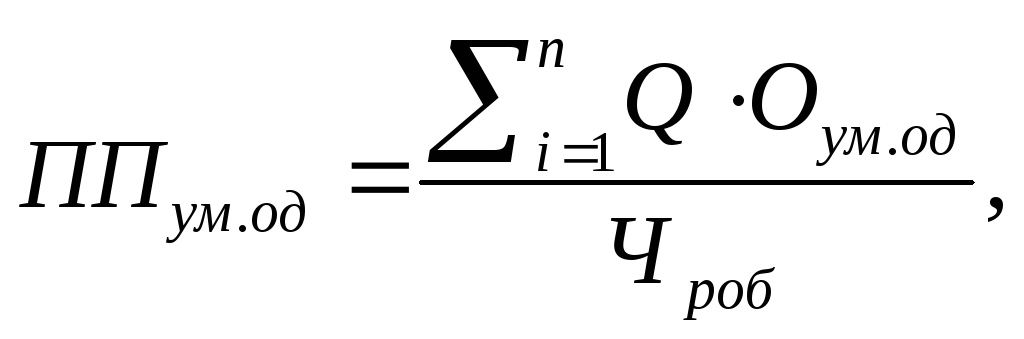 Трудовий метод– полягає у тому, що для вимірювання продуктивності праці обсяг продукції оцінюється у нормо-(людино)-годинах і розраховується за формулою:


tн – нормативна трудомісткість одиниці продукції, нормо – год. на одиницю
Вартісний метод– характеризується тим, що обсяг продукції визначається за формулою:



де Цi – ціна відповідного виду продукції;

ППварт.– продуктивність праці у вартісному вимірюванні, грн/грн.
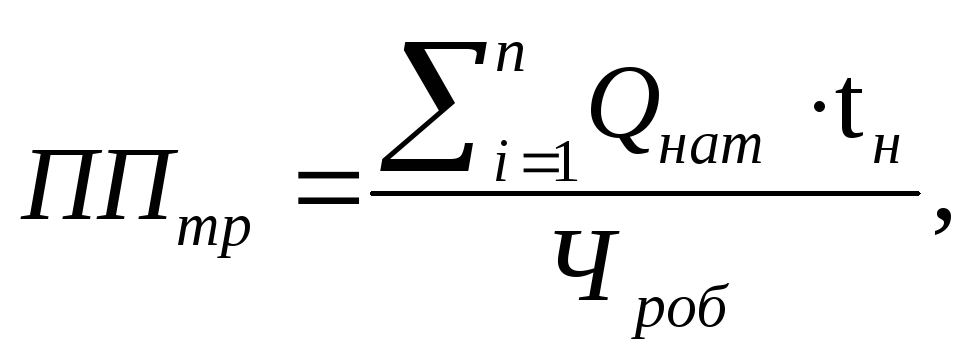 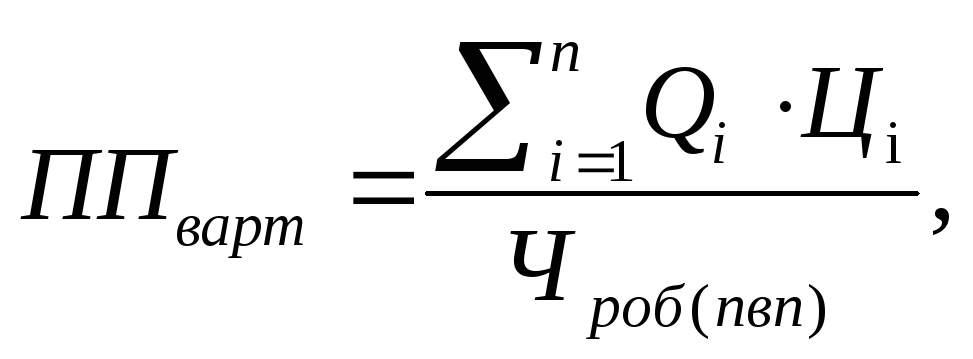 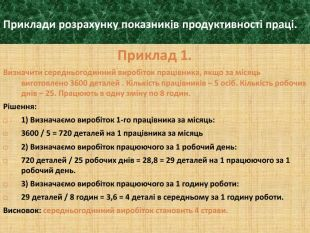 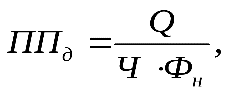 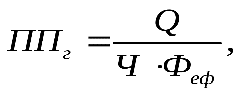 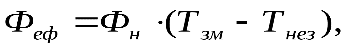 Обчислити виробіток продукції підприємства “Металург” у п. р. в умовних одиницях, а також темпи його зростання, якщо;

– випуск продукції А за результатами першого півріччя становив – 7 000 т, а за результатами другого півріччя – на 15 % біль­ше, при цих показниках трудомісткість 1 т продукції А – 10 грн./год;

– випуск продукції Б за результатами першого півріччя становив – 9 000 т, а за результатами другого півріччя – на 5 % більше, при цих показниках трудомісткість 1 т продукції Б – 30 грн./год.

За умовну одиницю приймається трудомісткість 1 т продукції підприємства. Чисельність робітників у другому півріччі – 167 осіб, що на 3 % більше від їх кількості за даними попереднього звітного періоду.
рішення
Розраховуємо випуск продукції А за друге півріччя:

QAII = QAI *1,15 = 7 000*1,15 = 8 050 т

Розраховуємо виробіток продукції А за перше і друге півріччя:

В = Q* T1тА / ЧПВП

ВАІ = 7 000*10/162 = 432 т/грн

ВАІІ = 8 050*10/167 = 482 т/грн

Розраховуємо темп зростання виробітку продукції А:

∆ВА = (ВАІІ – ВАІ)/ВАІ*100 = (482 –432)/432*100 = 11,57 %

Аналогічно проводимо розрахунки для продукції Б
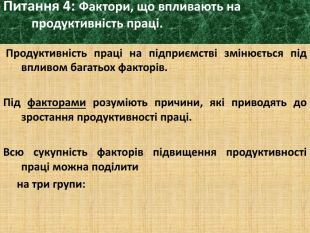 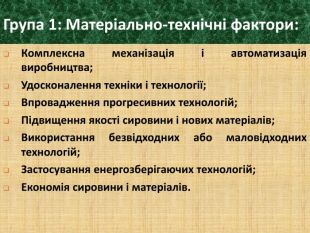 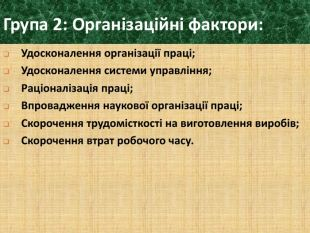 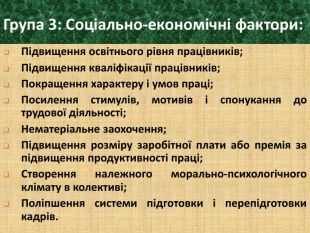 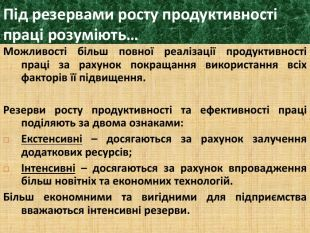 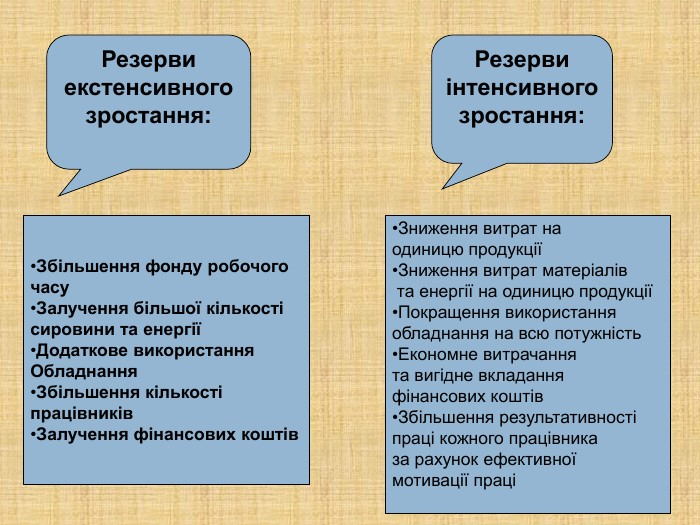 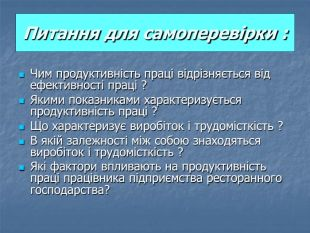